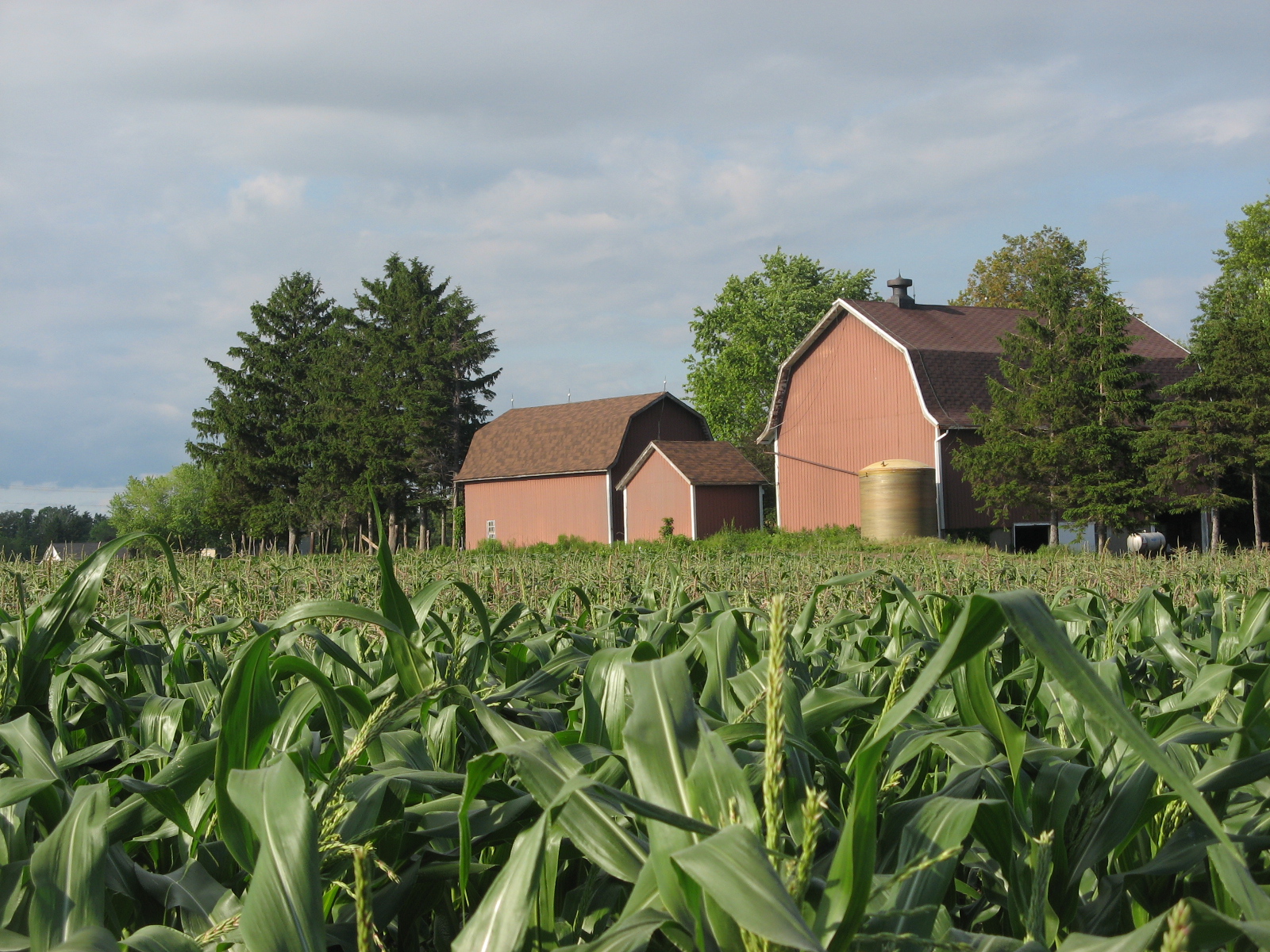 Buffalo After the Great Recession:
Agriculture
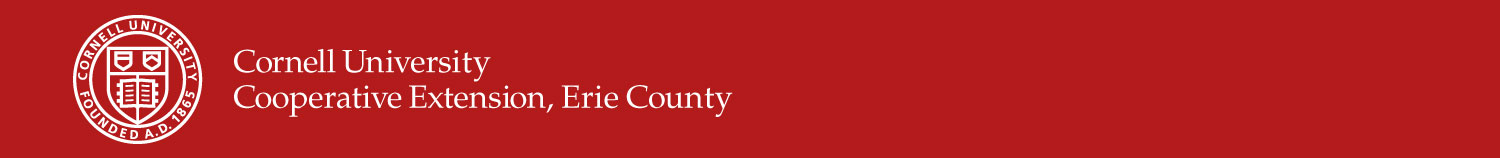 Buffalo: Agriculture
New York State 
(2012 Census of Agriculture)
Farms

35,537 farms  
            
Over 7 million acres of land (almost 25% land area)

Average size=202 ac 

98% family owned
Operators

56,000 operators, 61,000 employees (2015-DiNapoli)

Average age of principal: 57

Race: 99% white
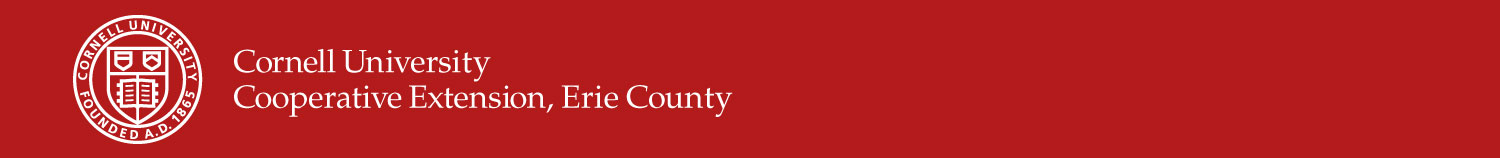 Buffalo: Agriculture
New York State 
(2012 Census of Agriculture)
Market Value

Total ag products sold=$5.4 billion  (23% increase) (followed a 42% increase from 2002 to 2007)

Milk sold=$2.4 billion (44% of total)

Vegetables and fruits sold=$672 million (12.4% of total)
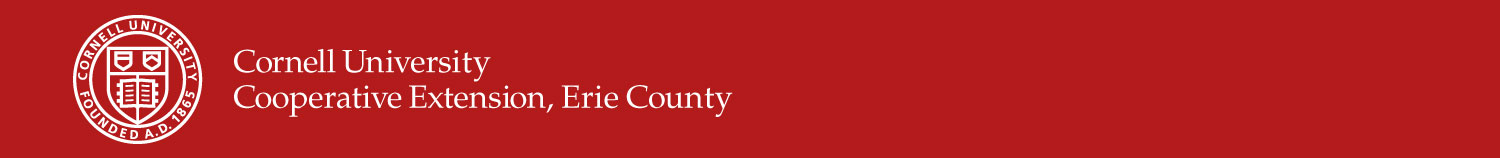 Buffalo: Agriculture
Erie County
(2012 Census of Agriculture)
Farms

1,044 farms  

142,679 acres of land (approx. 21% land area)

Average size=137 acres

84% have market sales under $100,000; 5% have market sales over $500,000
Operators

1044 operators

Average age of principal: 57.5

Race: 99% white
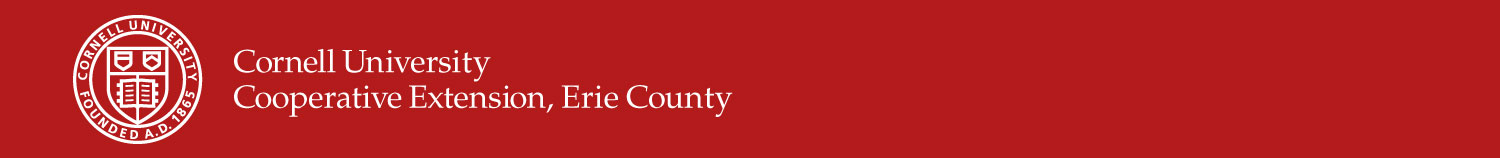 Buffalo: Agriculture
Erie County 
(2012 Census of Agriculture)
Market Value

Total ag products sold=$133.5 million  (14% increase) (followed a 27% increase from 2002 to 2007)

Milk sold=$50 million (37% of total)

Vegetables sold=$11.8 million (9% of total)

Nursery, greenhouse products sold=$28.8 million (22%)
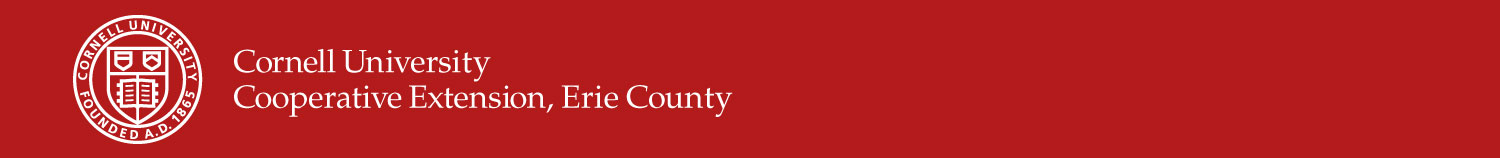 Buffalo: Agriculture
Erie County
Labor

Vegetable: migrant, H2A, local
Sample wage: $12.38/hour plus housing

Dairy: migrant, local
Sample wage: 
milking=$10-13/hour plus housing
General=$12-18/hour
Skilled=$18-22
Managerial=$1000-1500/week
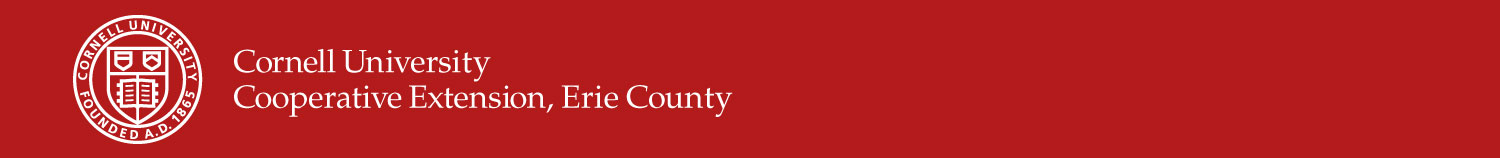 Buffalo: Agriculture
Western New York
Wyoming County
top dairy producing county in the state and in top 50 dairy counties nationally
#1 in state for total ag sales

Genesee County
#4 in state for total ag sales

Chautauqua County
top grape producing county in the state

Niagara County
fruits, vegetables, dairy
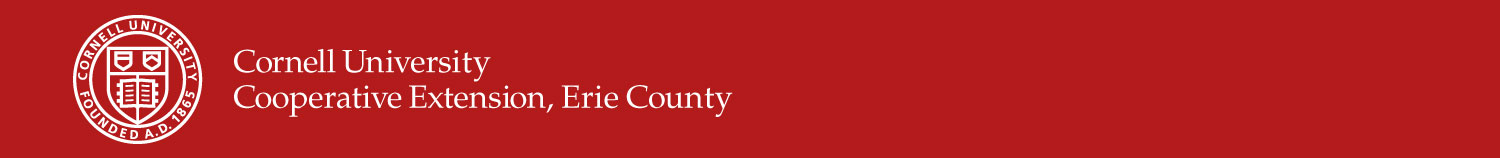 Buffalo: Agriculture
City of Buffalo
Urban Ag History in Buffalo

MAP, Wilson Street Farm, Farmer Pirates

Green Code Market Gardens

distinguished by sale vs a community garden 

allowed in specified zones

1 permit to date; previously licensed as stationary peddler if sold at a farm stand
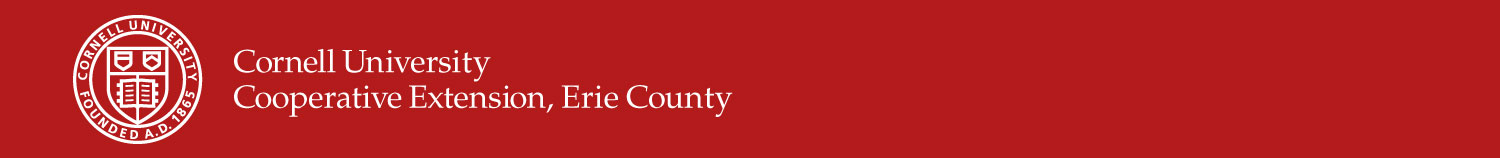 Buffalo: Agriculture
Agriculture Trends
General

Loss of export markets, loss of off farm jobs (income & benefits)

Increasing farm size, loss of farmland, labor

Aging farm owners – need for transition assistance

Erie County/City of Buffalo 

Urban edge: direct market farms – CSAs, farmers markets, restaurants 

Examples: Native Offerings, Promised Land CSA, Plato Dale Farm, Root Down Farm, Providence Creek Farm, Groundwork Market Garden
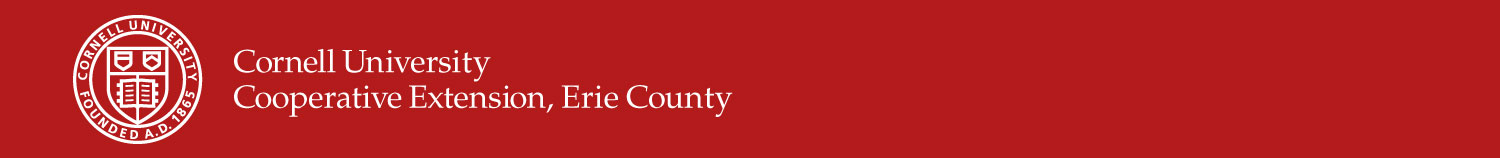 Buffalo: Agriculture
NYS Laws and Policies
Constitution
Policy to encourage the development and improvement of agricultural lands for the production of food and agricultural products (1970) 

Agriculture and Markets Law
Ag Districts Law to implement ag districts and ‘right to farm’ protections (1971)
Ag Protection Act to enhance economic viability of agriculture (1992)

Governor’s Initiatives
Yogurt Summit (2012)
On Farm Brewery Law (2013)
Industrial Hemp (2017)
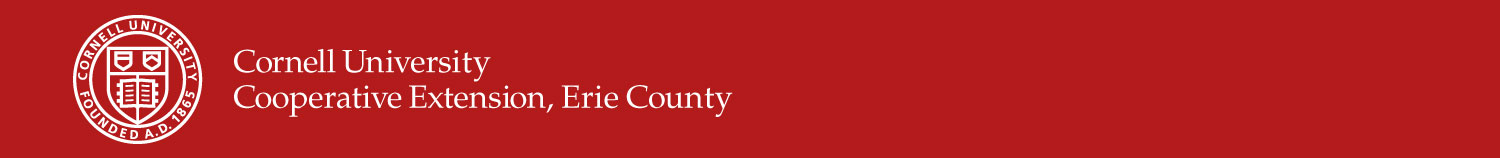 Buffalo: Agriculture
Erie County and Buffalo Laws and Policies
Erie County Ag and Farmland Protection Plan
improve farm viability by protecting farmland, assisting a next generation of farmers, and enacting policies that support those goals (2009)

Food Policy Council of Buffalo and Erie County
advise local government about food system policies (2013)

Buffalo Green Code Unified Development Ordinance
land use plan and zoning (2017)
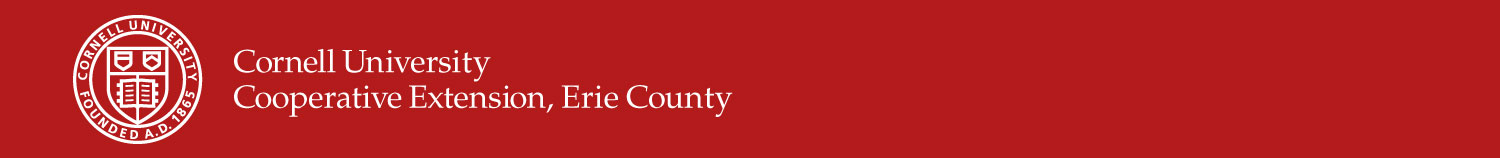 Buffalo: Agriculture
Boosting the Local Ag Economy
Food Hub: Eden Valley Growers
Aggregation, distribution, marketing for multiple local farms

Buffalo Farm to School: Buffalo Public School District
Connects schools & farms to improve student nutrition and support local farmers and food producers

Double Up Food Bucks: Field and Fork Network
Spend $10 of SNAP dollars at participating farmers markets and receive additional $10 to purchase local fruits and vegetables
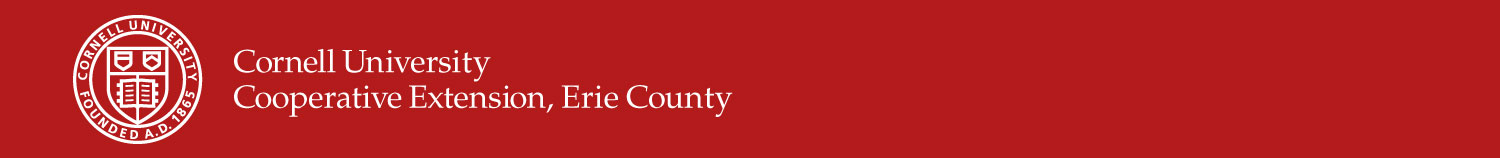 Buffalo: Agriculture
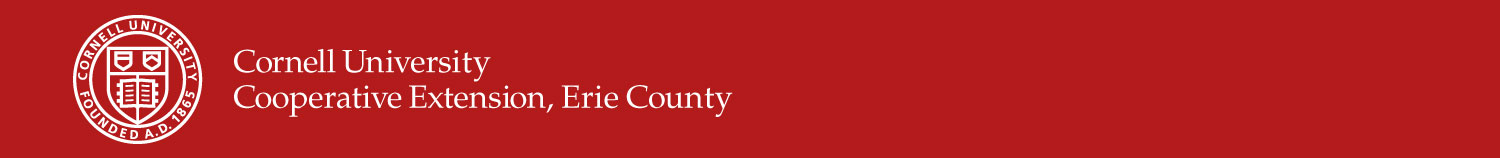